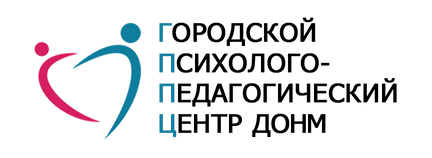 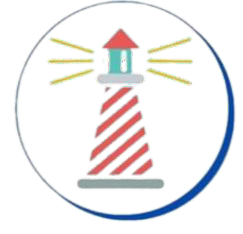 Городской проект «Ресурсная школа»
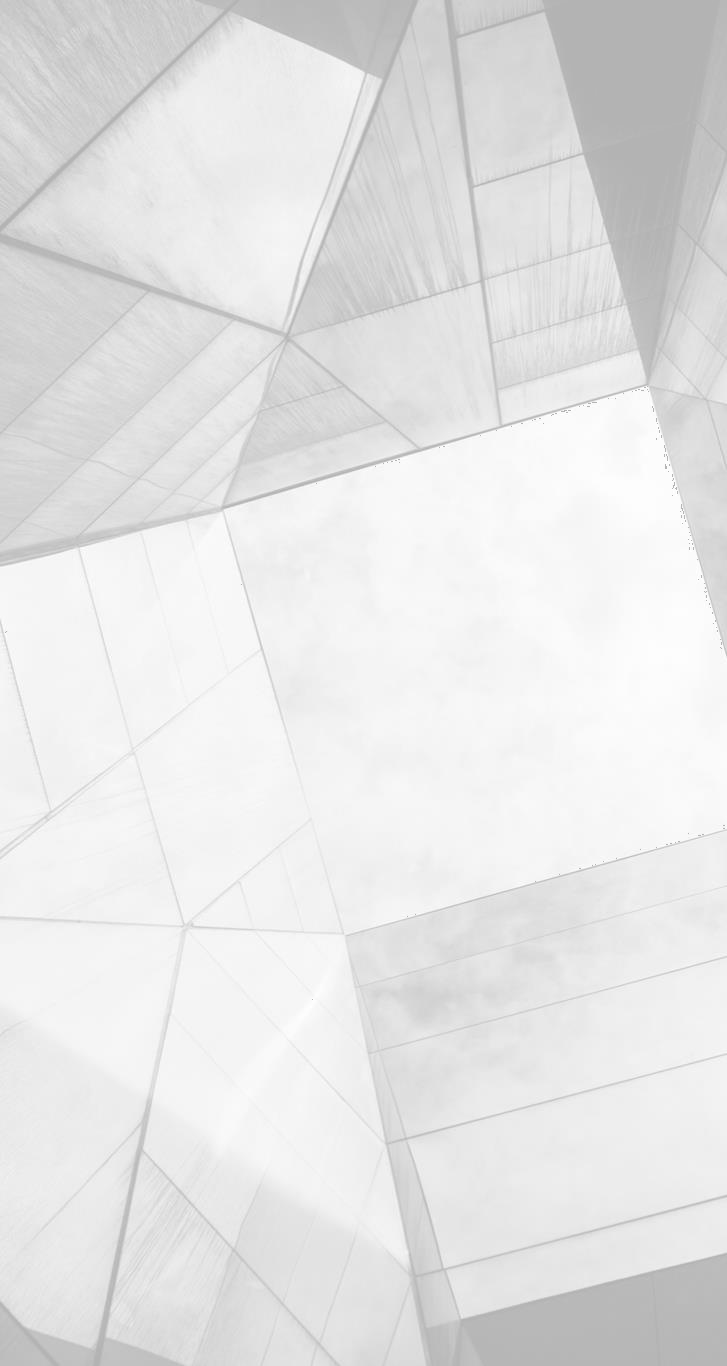 Алгоритм деятельности административной команды при персонификации образовательной траектории обучающегося с ОВЗ
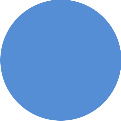 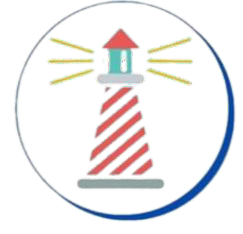 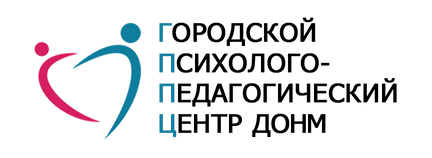 2
Городской проект «Ресурсная школа»
Создание специальных условий обучения 
для получения образования
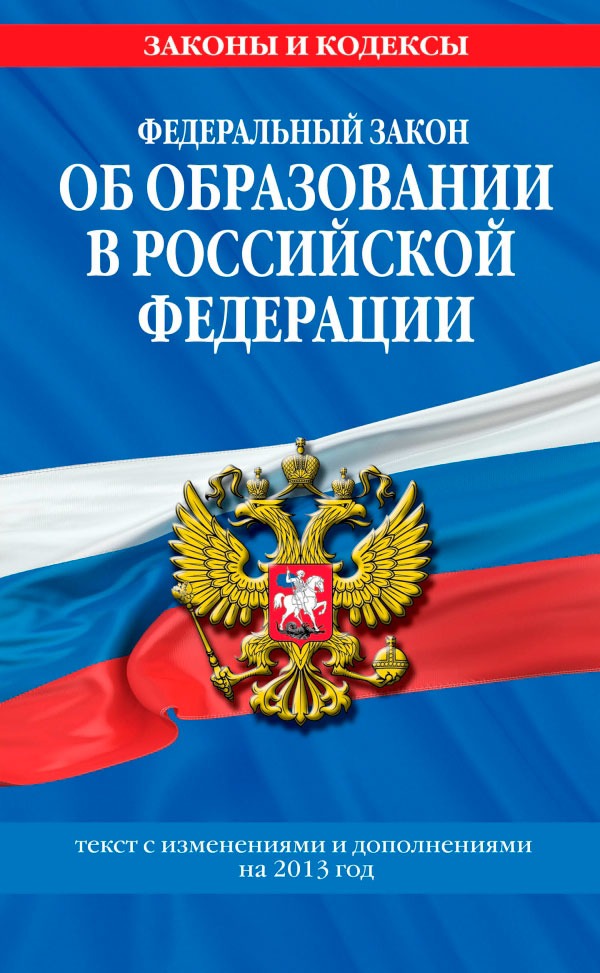 ФЕДЕРАЛЬНЫЙ ЗАКОН  
«ОБ ОБРАЗОВАНИИ В РОССИЙСКОЙ ФЕДЕРАЦИИ» от 29.12.2012 
№ 273-ФЗ
Под специальными условиями для получения образования обучающимися                                            с ограниченными возможностями здоровья понимаются условия обучения, воспитания и развития таких обучающихся, включающие в себя:
статья 79, пункт 3
использование специальных образовательных программ и методов обучения и воспитания
использование специальных учебников, учебных пособий и дидактических материалов
обеспечение доступа в здания организаций, осуществляющих образовательную деятельность
предоставление услуг ассистента (помощника), оказывающего обучающимся необходимую техническую помощь
проведение групповых и индивидуальных коррекционных занятий
использование специальных технических средств обучения коллективного и индивидуального пользования
другие условия
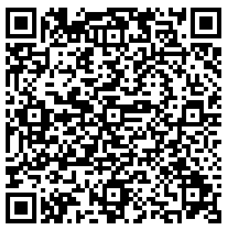 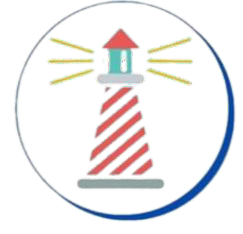 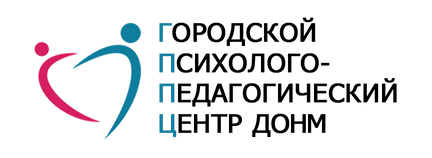 3
Городской проект «Ресурсная школа»
ФЕДЕРАЛЬНЫЙ ЗАКОН  
«ОБ ОБРАЗОВАНИИ В РОССИЙСКОЙ ФЕДЕРАЦИИ» 
от 29.12.2012 № 273-ФЗ
ФЕДЕРАЛЬНЫЙ ЗАКОН  
«О социальной защите инвалидов в Российской Федерации» от 24.11.1995 № 181-ФЗ
Инвалид - лицо, которое имеет нарушение здоровья со стойким расстройством функций организма, обусловленное заболеваниями, последствиями травм или дефектами, приводящее к ограничению жизнедеятельности и вызывающее необходимость его социальной защиты. Признание лица инвалидом осуществляется федеральным учреждением медико-социальной экспертизы
Обучающийся с ограниченными возможностями здоровья (ОВЗ) – физическое лицо, имеющее недостатки в физическом и (или) психологическом развитии, подтвержденные психолого-медико-педагогической комиссией и препятствующие получению образования без создания специальных условий
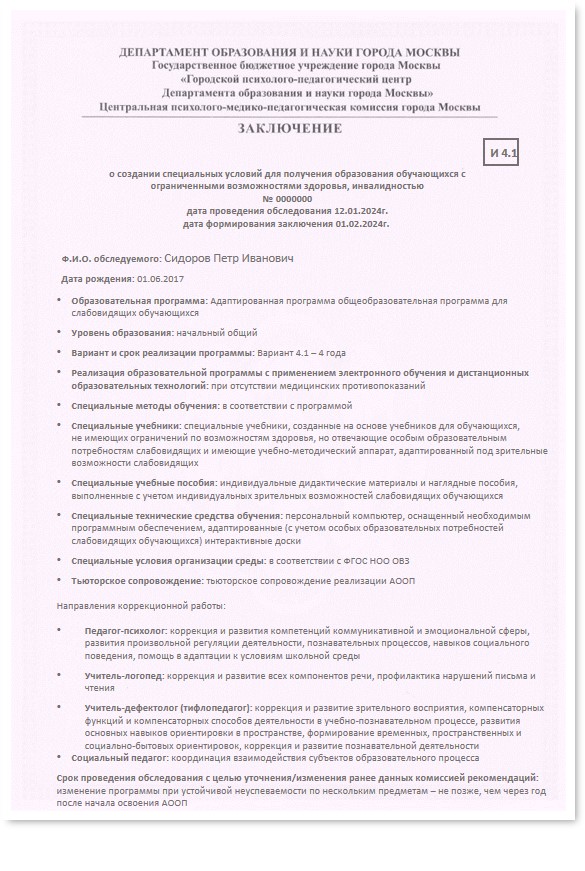 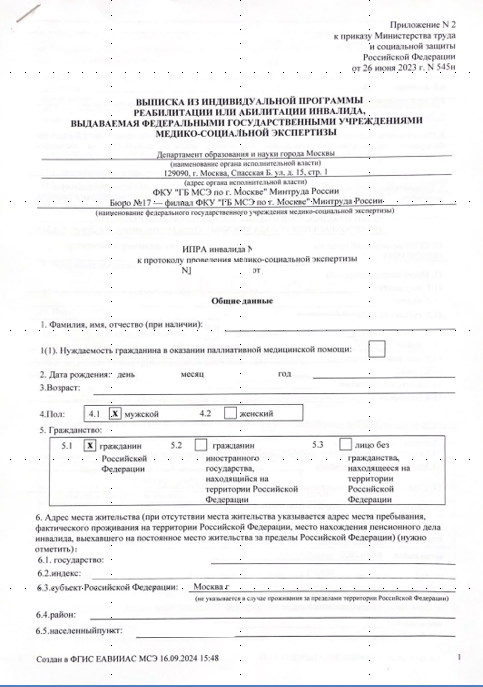 статья 2, пункт 16
Индивидуальная программа реабилитации или абилитации ребенка-инвалида другие условия, без которых невозможно или затруднено освоение образовательной программы
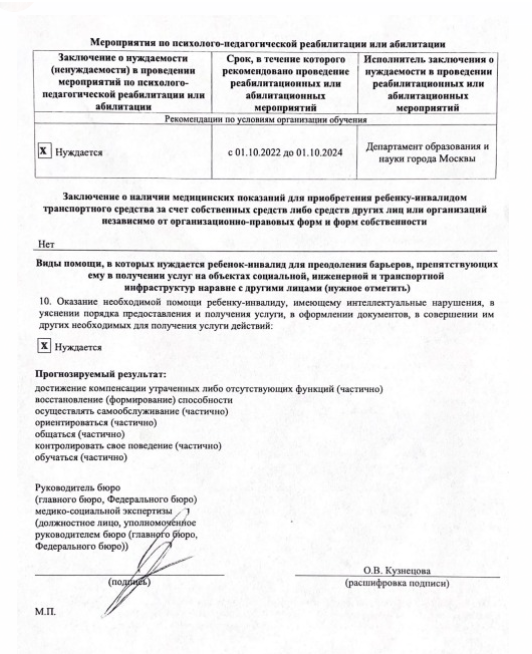 Заключение 
ЦПМПК г. Москвы  о создании специальных условий для получения образования
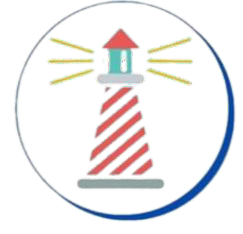 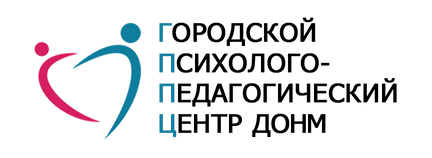 4
Городской проект «Ресурсная школа»
Алгоритм деятельности образовательной организации 
Москвы по созданию специальных условий обучения
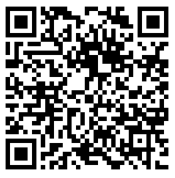 Шаг 1
Руководитель образовательной организации 
(уполномоченное директором лицо)
Образец заявления о создании специальных условий для получения образования в соответствии с заключением ЦПМПК г. Москвы
принимает пакет документов у родителей (законных представителей) обучающегося, подтверждающих право обучающегося на создание специальных условий образования:
заключение ЦПМПК г. Москвы с рекомендациями по созданию специальных условий для получения образования
письменное заявление родителя (законного представителя) о создании специальных условий для получения образования в соответствии с заключением ЦПМПК г. Москвы
копия справки об установлении инвалидности и ИПРА ребенка-инвалида, выдаваемые федеральными государственными учреждениями медико-социальной экспертизы (при наличии)
письменное согласие родителя (законного представителя) на психолого-педагогическое сопровождение обучающегося (при невозможности подать его электронно)
Шаг 2
издает приказ об обучении обучающегося по адаптированной основной общеобразовательной программе (АООП)
Руководитель образовательной организации
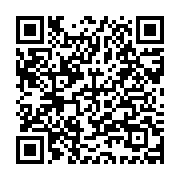 Алгоритм внесения данных об обучающихся с ОВЗ, в том числе с инвалидностью, в комплексную информационную систему 
«Государственные услуги в сфере образования в электронном виде» 
(КИС ГУСОЭВ)
Шаг 3
Ответственный сотрудник школы
вносит в «Личное дело» обучающегося в системе КИС ГУСОЭВ (комплексная информационная система «Государственные услуги в сфере образования в электронном виде») данные об обучающемся в соответствии с заключением ЦПМПК г. Москвы
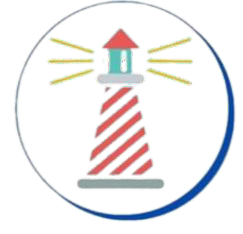 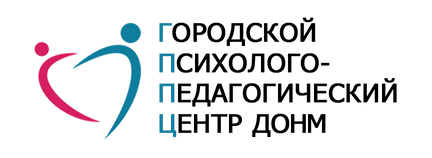 6
Городской проект «Ресурсная школа»
Алгоритм деятельности образовательной организации 
Москвы по созданию специальных условий обучения
Шаг 4
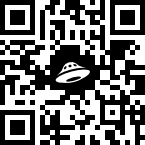 Секретарь психолого-педагогического консилиума
Документация психолого-педагогического консилиума 
(ППк)
анализирует заключения ЦПМПК г. Москвы 
согласует с родителями (законными представителями) дату заседания ППк
ведёт реестр обучающихся с ОВЗ
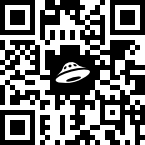 Председатель ППк / Члены ППк / 
Руководитель Службы психолого-педагогического и социального сопровождения (СППиСС)
Шаг 5
Пример 
реестра обучающихся с ОВЗ
проводят заседания ППк с целью определения общей стратегии психолого-педагогического сопровождения: объема комплексного психолого-педагогического сопровождения обучающегося в рамках рекомендованной АООП
разрабатывают рекомендации по индивидуализации специальных условий обучения
проводит оценку кадровых и материально-технических ресурсов образовательной организации с целью создания специальных условий обучения
выступает с предложением к руководителю образовательной организации о расширении кадрового потенциала
Председатель ППк
Шаг 6
Шаг 7
издает приказ о создании рабочей группы по разработке адаптированных основных общеобразовательных программ
издает приказ об утверждении списочного состава сопровождаемых обучающихся с инвалидностью и ограниченными возможностями здоровья на учебный год
Руководитель 
образовательной организации
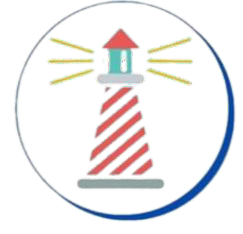 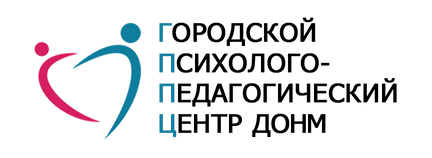 7
Городской проект «Ресурсная школа»
Алгоритм деятельности образовательной организации Москвы по созданию специальных условий обучения
Шаг 8
Приказ Департамента образования и науки города Москвы от 12.11.2021 г. № 682 «Об утверждении стандарта деятельности государственных образовательных организаций, подведомственных ДОНМ, по созданию специальных условий для получения образования обучающихся с ОВЗ»
Председатель ППк / Члены ППк / Руководитель СППиСС
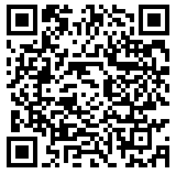 разрабатывают индивидуальный образовательный маршрут (ИОМ), индивидуальный учебный план (ИУП) (при необходимости)
определяют объем, интенсивность, продолжительность коррекционно-развивающих занятий, коррекционно-развивающих курсов
вырабатывают рекомендации по адаптации учебных и контрольно-измерительных материалов (при необходимости)
конкретизируют деятельность тьютора
конкретизируют деятельность ассистента (помощника) по оказанию технической помощи
организуют другие условия психолого-педагогического сопровождения в рамках компетенции образовательной организации 
   (при необходимости)
реализуют рекомендации, данные в заключении ЦПМПК г. Москвы, ППк (АООП, ИОМ и (или) ИУП)
Руководитель СППС / Специалисты СППиСС / 
Учителя (воспитатели)
Шаг 9
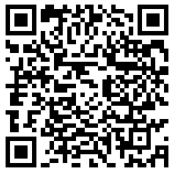 Приказ Департамента образования и науки города Москвы от 22.04.2022 № 320 «О внесении изменений в приказ Департамента образования и науки города Москвы от 12 ноября 2021 г. № 682»
Шаг 10
Председатель ППк / Члены ППк
осуществляют контроль выполнения рекомендаций ППк (в соответствии с заключением ЦПМПК г. Москвы)
осуществляют мониторинг динамики успешности образовательной ситуации
осуществляют мониторинг эффективности освоения программы коррекционной работы
Шаг 11
осуществляют проведение плановых и внеплановых заседаний 
     ППк школы
Председатель ППк / Члены ППк
Шаг 12
осуществляют проведение итоговой психолого-педагогической диагностики обучающегося с оценкой результата эффективности созданных условий
Члены ППк
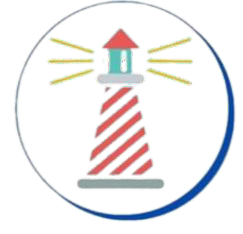 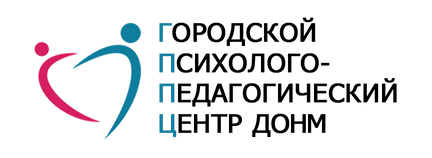 8
Городской проект «Ресурсная школа»
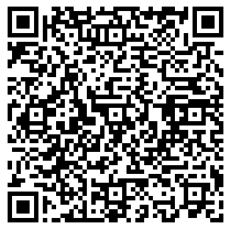 ЧЕК-ЛИСТ ОЦЕНКИ ВЫПОЛНЕНИЙ РЕКОМЕНДАЦИЙ 
ЦПМПК города МОСКВЫ ПО СОЗДАНИЮ СПЕЦИАЛЬНЫХ УСЛОВИЙ обучения
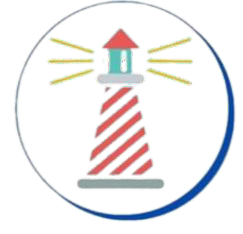 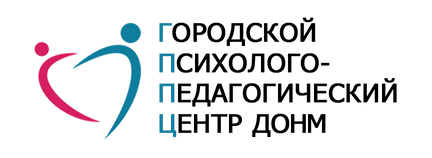 9
Городской проект «Ресурсная школа»
ИНДИВИДУАЛЬНЫЙ ОБРАЗОВАТЕЛЬНЫЙ МАРШРУТ
ИНДИВИДУАЛЬНЫЙ ОБРАЗОВАТЕЛЬНЫЙ МАРШРУТ – это документ, который описывает систему комплексного психолого-педагогического сопровождения обучающегося с ограниченными возможностями здоровья.
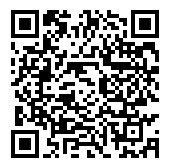 РАЗРАБАТЫВАЕТСЯ:
с учетом индивидуальных возможностей и особых образовательных потребностей обучающегося
Стандарт деятельности государственных ОО, подведомственных ДОНМ города Москвы, по созданию специальных условий для получения образования обучающихся с ОВЗ 
(утв. Приказом ДОНМ № 682 от 12.11.2021 г.)
ВКЛЮЧАЕТ В СЕБЯ:
перечень предоставляемых специальных условий обучения для получения образования 
индивидуальные приемы и формы организации обучения
содержание психолого-педагогической и специальной поддержки
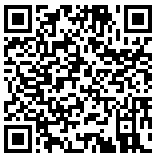 Стандарт деятельности психолого-педагогических служб в системе образования города Москвы 
(утв. Приказом ДОНМ № 666 от 15.08.2022 г.)
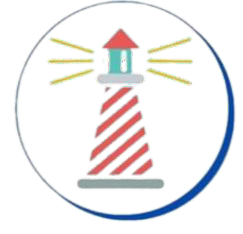 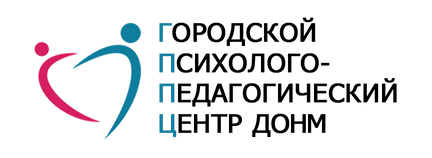 10
Городской проект «Ресурсная школа»
Алгоритм деятельности междисциплинарной команды 
по разработке и реализации индивидуального образовательного маршрута обучающегося с ОВЗ
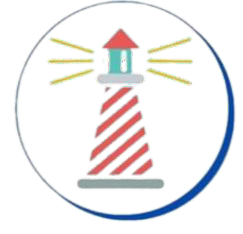 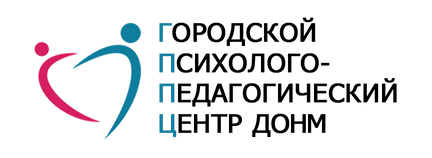 11
Городской проект «Ресурсная школа»
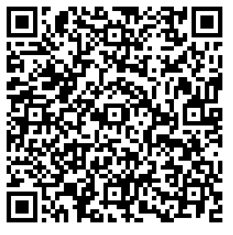 ЧЕК-ЛИСТ ОЦЕНКИ ИНДИВИДУАЛЬНОГО ОБРАЗОВАТЕЛЬНОГО МАРШРУТА ОБУЧАЮЩЕГОСЯ С ОВЗ, 
в том числе с инвалидностью